There is a reported incident of brutal attack on doctor at a Medical College and Hospital
after the death of a septuagenarian patient. It triggered to shutdown of healthcare services
in medical colleges across the city as a mark of protest. A politician sought to inject an
inflammatory, if not downright communal, narrative to this condemnable act. Their
colleagues in other government hospitals joined the protest, which paralysed patient
services at medical college hospitals in the city. Doctors Forum has called for a shutdown of
outpatient departments at all private and government hospitals to protest the attack on
junior doctors at medical college. This has become a commonly reported phenomenon in
recent years, and in fact, has been one of the key reasons for strike by medical fraternity.
a) Suppose you are a close relative of the deceased, is it ethical to blame doctors or hospitals
for loss due to death? Justify.
b) Suppose you are a practising doctor. Mention ethical dilemmas involved in Nationwide
Doctor's strikes. Would you support the protest?
c) You being hospital Manager, what recommendations would you forward to your seniors
to avoid a similar incident in the future?
Approach:
Page 1
Identify   stakeholders. 

Explain crux of the matter.

3. Explain competing values.
Page 3
6. avoid a similar incident in the future.


7. conclude.
Page 2.
4. ethical to blame doctors or hospitals
for loss due to death

5. ethical dilemmas involved in Nationwide
Doctor's strikes. Would you support the protest?
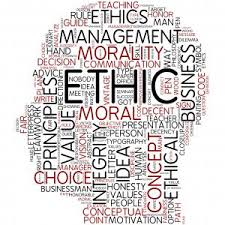 Various stakeholders.
Myself.
Medical fraternity.
Patients.
Government.
Society.
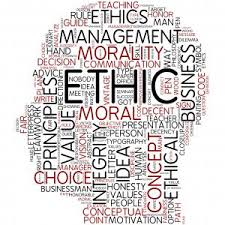 Explain crux of the matter.
Mistreatment of doctors by patient relatives has increased in recent times. Such incidences have created environment of fear and sense of insecurity in medical fraternity. Under such circumstances is it ethical to organize nation wise strike in order to demand justice while compromising right to life of millions of patients.
Explain ethical issues.
Trust deficit between Doctor and Patient.
Effect of negative emotions which cloud judgement leading to impulsive behaviour.
Polarization politics to promote narrow selfish interest.
Right to security at workplace for Doctors.
Right to life and timely medical intervention for patients.
Governance challenge for administration to ensure healthcare along with safe working environment for Doctors.
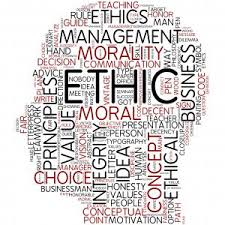 ethical to blame doctors or hospitals for loss due to death.
Strong surge of emotions is natural in case of loss of dear ones. However while dealing with such circumstances we need to consider following:
Doctors are also human being, with limited capacity to save lives.
Under such situation one should think rationally and use emotional intelligence.
Not all deaths can be attributed to negligence on the part of medical staff.
However, if there is prima facia case of negligence, one must take legal recourse and file complaint to suitable authority.
Taking law in hand is neither ethical nor legal.
Violence will further widen trust deficit.
Sense of insecurity in medical staff will increase tendency to evade responsibility by referring cases to other hospitals and filling forms and undertakings before admission.
ethical dilemmas involved in Nationwide Doctor's strikes.
Nationwide strike may lead to clash of ethical values like:
Professional duty to save live Vs. Right of safety at workplace.

If I follow my professional duty and not participate in Nationwide strike.
such incidences may continue to occur which will foment fear jeopardising efficiency of medical healthcare.
No action against culprits will compromise rule of law and fear of law.
If I participate in strike.
timely healthcare of needy patients may get compromised.
Loss of many lives due to lack of timely medical intervention.
Will lead to further widening of trust deficit between patients and Doctors.
ethical dilemmas involved in Nationwide Doctor's strikes.
Considering fact of the matter , a balanced action is required.
I will not participate in outright strike shutting down all forms of medical services.
Instead I will adopt Gandhian model of Satyagraha.
I will ensure limited form of protest like treating only patients in emergency ward.
By this way I will be able to:
Prevent loss of life.
Give time to government to take suitable action and legal reforms.
Support cause of my fraternity.
Bring about institutional reform by pressurising government to ensure safety at workplace.
Win trust of society.
avoid a similar incident in the future.
Bringing more transparency in medical healthcare: relatives of the patient should be made aware about health status and chances of survival beforehand.
Integration of more compassionate attitude from hospital staff towards patients and relatives.
More security guards to create sense of security in medical staff.
SOP to handle such incidences judiciously.
Establishment of counselling centre at hospitals in order to help relatives to cope up with any tragic loss.
Hospital should also dedicate resources towards free medical care of poor patients. Such goodwill gesture will help in earning goodwill for the hospital and bridge trust deficit with society.
Conclusion:
Sense of safety and dignified treatment is essential for optimal dispensation of professional duty.
However, this should come at the cost of lives of million innocents.
Thus, A balanced approach is needed under such circumstances.